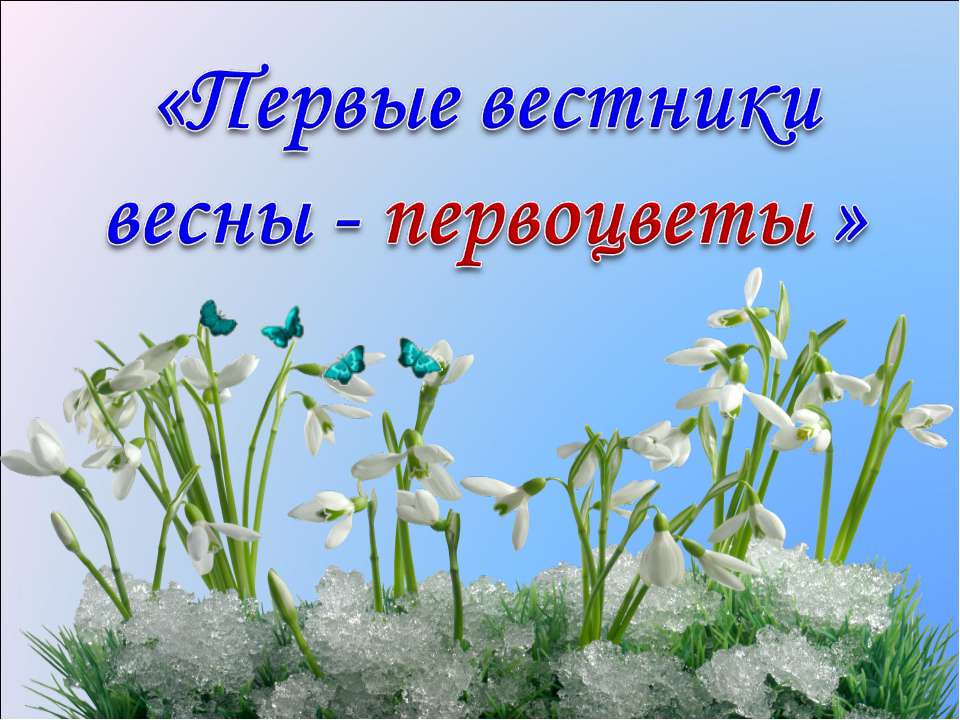 Презентация Экологическая акция«Берегите  первоцветы»старший дошкольный возраст
автор: Бочарова  Наталья Дмитриевна воспитатель  первой квалификационной категории  ГБОУ Школа 2025 ДО № 6
 г. Москва 
 2016 г.
Цель: создать условия для формирования у дошкольников элементов экологической культуры
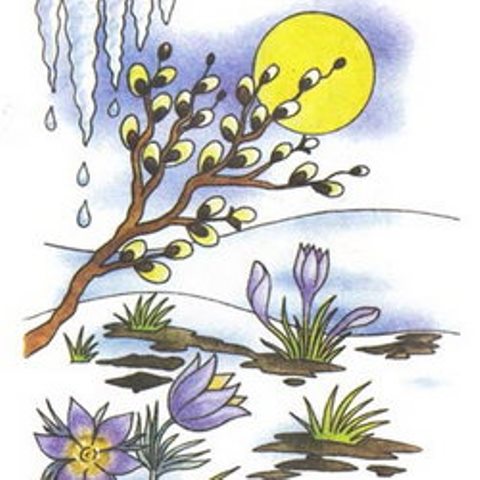 Задачи:
- познакомить детей с растениями – первоцветами;
- вызывать желание узнать историю цветов, их легенды;
- активизировать познавательную деятельность;
- развивать творчество, мышление, фантазию;
- воспитывать бережное отношение к первоцветам.
 
В акции принимают участие воспитанники старшей группы детского сада,  подготовительной группы, родители, музыкальный руководитель
 
Время проведения акции: апрель - май 2016 учебного года
Экологическое воспитание - одно из основных направлений в системе образования, это способ воздействия на чувства детей, их сознания, взгляды и представления. Дети испытывают потребность в общении с природой. Они учатся любить природу, наблюдать, сопереживать, понимать, что наша Земля не сможет существовать без растений. Цветы – это не только красота, но и часть живой природы, которую надо знать, беречь и охранять!
Я сорвал цветок, и он завял, 
Я поймал жука, 
И он умер у меня на ладони.
 И тогда я понял, 
Что прикоснуться к природе 
Можно только сердцем. 

Л. Фесюкова
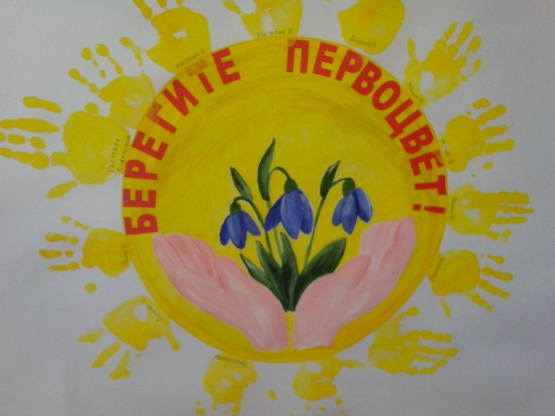 Она приходит с ласкоюИ со своею сказкойВолшебной палочкой взмахнет-В лесу подснежник расцветет
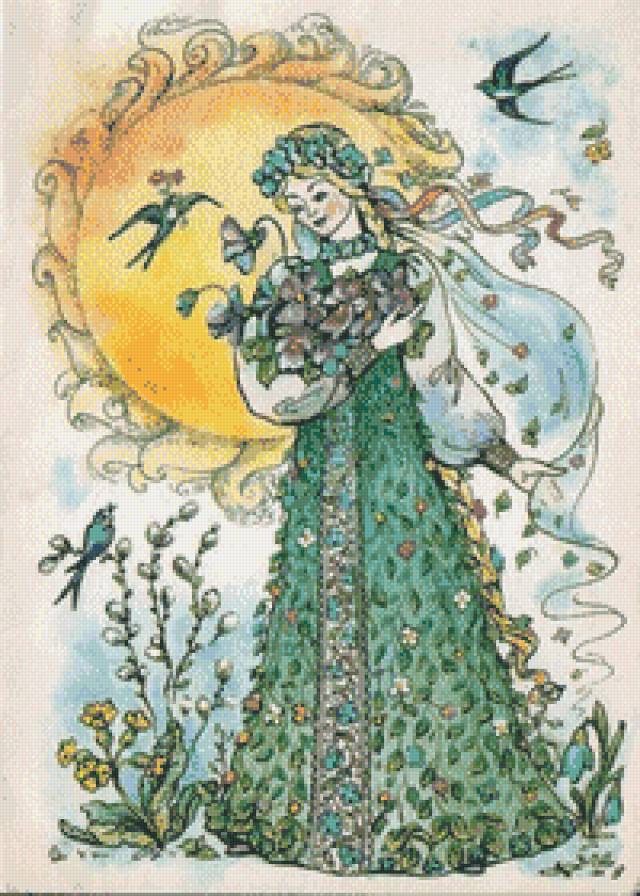 Весна – красивое и волшебное время года.  
Весной происходит много чудес:
все живое радуется солнцу,
 звонко щебечут птицы, журчат ручьи, 
снеговые сугробы в лесу оседают, 
и показываются первые проталины.
На проталинах прямо из- под снега
 пробиваются самые ранние цветущие растения, 
которые называются первоцветами.
Парад первоцветов Я - подснежникПервым вылез из землицы на проталинке.Я мороза не боюсь, Хоть  и маленький.Из-под снега расцветаю, Раньше  всех весну встречаю!
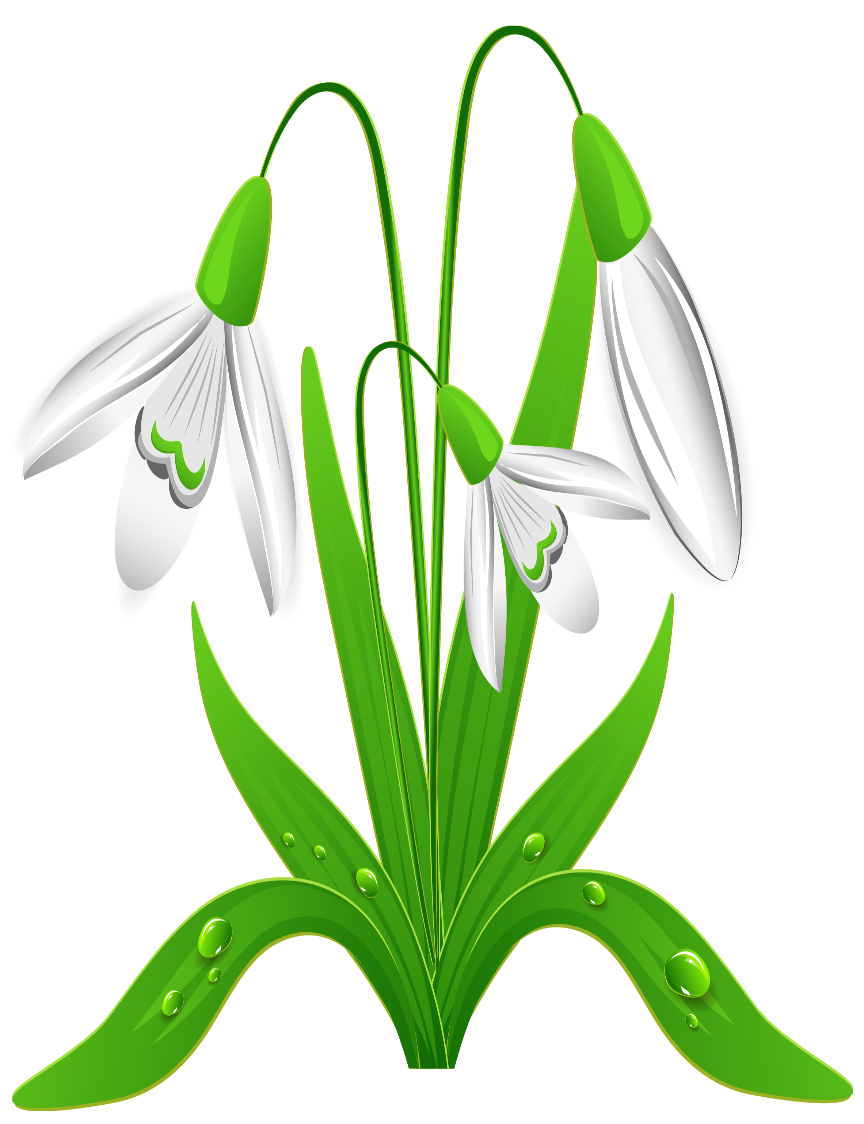 Легенда о подснежнике
Старинная русская легенда рассказывает, что однажды старуха Зима со своими спутниками Морозом и Ветром решила не пускать на землю красавицу Весну. Но смелый Подснежник выпрямился, расправил лепестки и попросил защиты у Солнца. Солнце заметило Подснежник, согрело землю и открыло дорогу Весне.
Ранней солнечной поройНа проталинке веснойУкрашают бугоркиМать-и-мачехи цветки.В ярких желтеньких платочкахИ зелененьких носочках
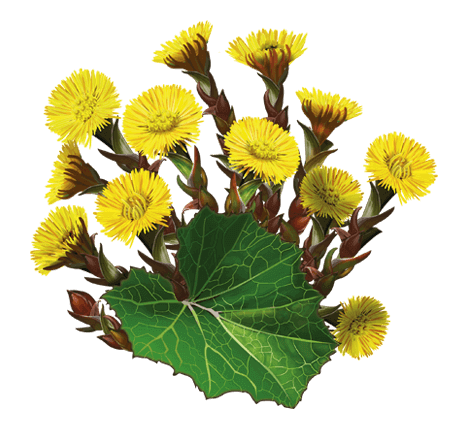 Я цвету в апреле – мае.Я самая первая зацветаю по весне.
Когда цветы отцветут, 
появляются большие зеленые листья.
С виду самые обычные,
 а потрогаешь – вот так дивно!
Одна сторона у листьев теплая, 
покрытая мягким пушком
А другая – гладкая и холодная.
Теплая – это мать, холодная – мачеха
Меня называют сладким букетиком, потому что в моих цветках много сладкого сока-нектара. Медуница -  очаровательный весенний цветок, который появляется через 8-10 дней после мать-и-мачехи. Узнаешь меня сразу: только у медуницы бывают разноцветные цветки-колокольчики
Я – медуница, зацвела чуть-чуть позже, 
но зато как зацвела!
Приподняв сухой листочек,
В первых числах мая
Появляется цветочек
Солнышку кивая.
То сиреневым, то синим
Подмигнет он огоньком –
Это пчелок приглашает
Медуница за медком.
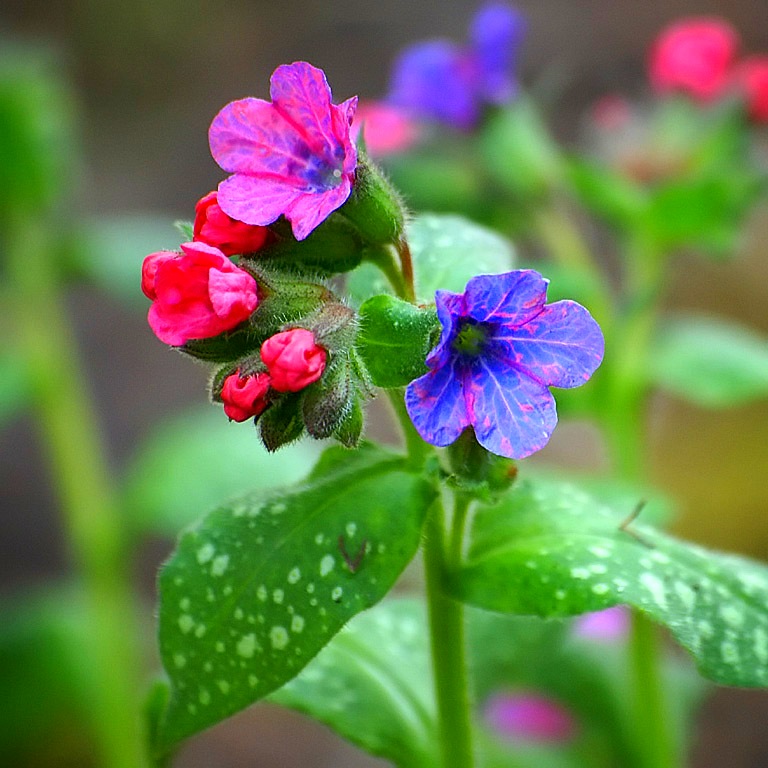 В народе у примулы молодые, волнистые листочки  называют - "баранчиками"  "Ключиками" – называют цветки, они собраны в соцветие и похожи на связку ключей, которые открывают  весной дорогу всему зеленому царству.
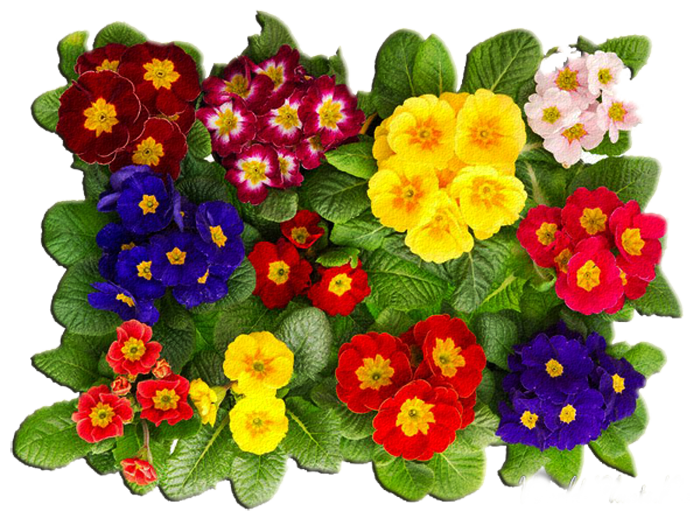 Я – примула!
Я – первая, я – смелая!
Земля ещё сыра,
А я уж расцвела!
Мои цветочки малые –
Синеющие, алые –
Как искорки горят.
Какое удивительное изобретение природы!Маленькие чашечки сон-травы напоминают собой пушистый подснежный тюльпан.  Я цвету даже если на улице мороз. Почему? Внутри цветка очень тепло.  Оказывается, чашечка цветка - это вогнутое зеркальце, которое собирает солнечное тепло.   Полюбуйтесь.
Я  - сон - траваДальний лес стоит стеной,А в лесу, в глуши лесной,На суку сидит сова.Там  растёт  усни - трава.Говорят, усни-траваЗнает сонные слова:Как шепнет свои слова,           Сразу никнет голова
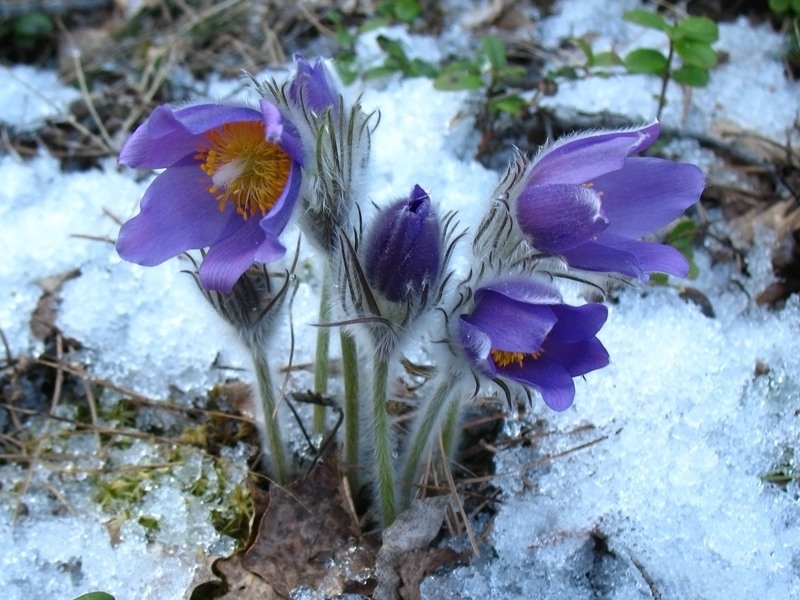 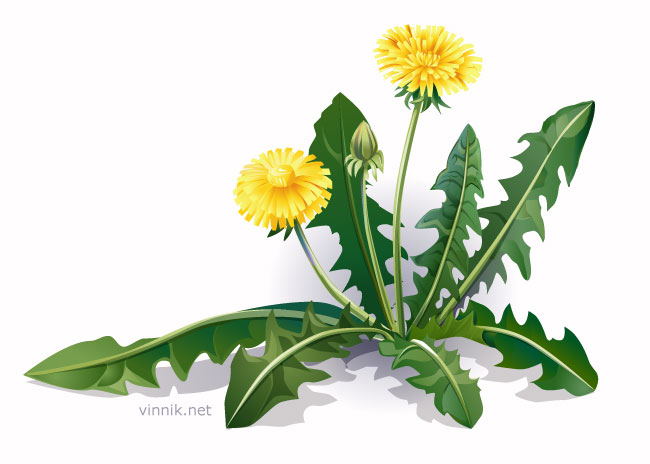 На лужайке, возле леса,Расцвели цветочки.Желтые, как солнышко.На зеленой ножке.
Уронило солнце
Лучик золотой.
Вырос одуванчик
Первый, молодой.
У меня  чудесный
Золотистый цвет.
Я большого солнца
Маленький портрет!
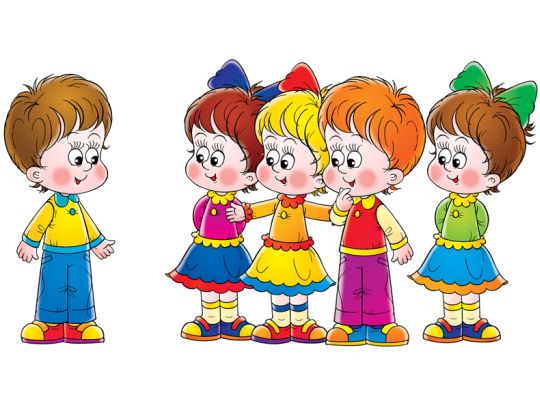 Игра – превращение   «Одуванчики»
Мы  – маленькие одуванчики. Теплые солнечные лучи согрели землю. Мы – маленькие росточки, совсем слабые, хрупкие, беззащитные. Но вот пригрело весеннее солнышко, и маленькие росточки начинают быстро расти. Ваши листики подросли, стебель стал крепким, вы тянетесь к свету, к солнцу. Как хорошо! Вот на стебле появился маленький бутон. Он растет, набухает, и, наконец, разворачивает лепестки. Сначала лепестки кажутся немного помятыми, но вот они распрямились, и все вокруг увидали пушистый желтый цветок, похожий на солнышко. 
 
Это интересно знать! Утром на солнечной полянке без часов можно узнать время. В 5-6 часов встает солнышко, и одуванчики раскрываются. К вечеру желтые огоньки гаснут и закрываются. Одуванчик так любит солнышко, что не отводит от него взгляда – поворачивает вслед за ним свою головку-цветок.
Легенда о тюльпане гласит, что именно в бутоне желтого тюльпана было заключено счастье, но никто не мог до него добраться, так как бутон не раскрывался. Но однажды желтый цветок в руки взял маленький мальчик и тюльпан сам раскрылся. Детская душа, беззаботное счастье и смех открыли бутон. Тюльпан — цветок счастья.
Я из Голландии приехал,И мороз наш не помеха.Меж цветов я знатный пан,А зовут меня – тюльпан
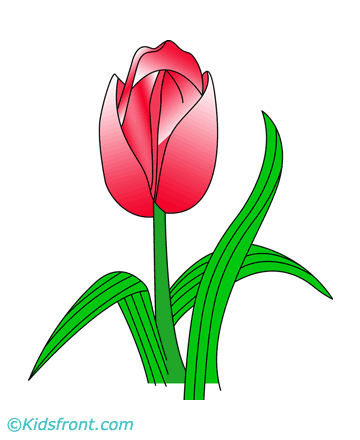 Пальчиковая гимнастика «Цветок»
Цветочек вырос на поляне,
                       (Соединить руки, изображая «бутон»)
Утром весенним раскрыл лепестки.
                      (Раскрыть руки, разжать пальцы)
Всем лепесткам красоту и питание
                     (В ритм словам раздвигать и соединять пальцы)
Дружно дают под землей корешки!
                     (Соединить руки тыльными сторонами, 
пошевелить пальчиками – «корешками»)
Вечер. Цветки закрывают лепестки.
                      (Плотно сжать переплетенные пальцы)
Тихо засыпают, головки опускают.
                       (Положить руки на колени)
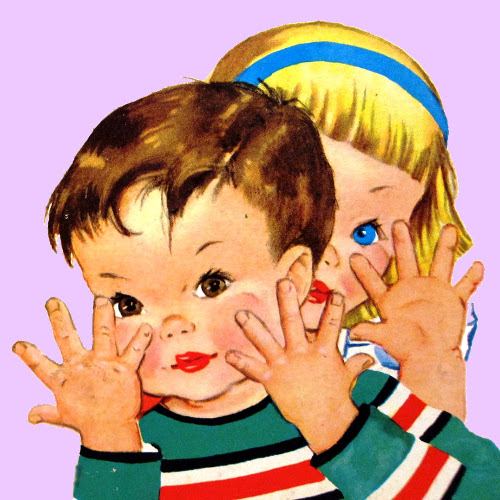 Игра «Цветик – Семицветик»
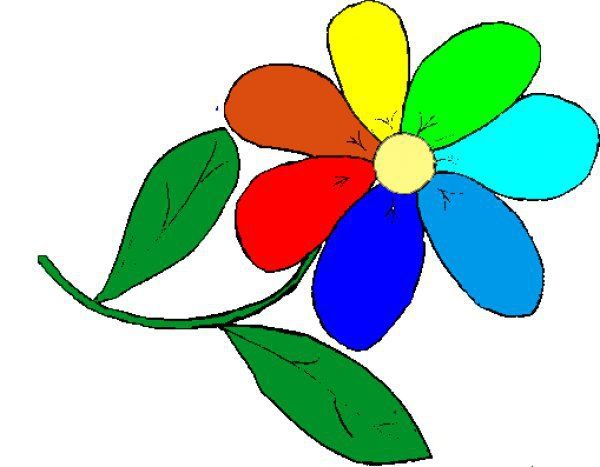 На лесной полянке вырос волшебный цветок 
                          «Цветик – Семицветик»
Чтобы взять лепесток, надо ответить на вопрос:
1. в какое время года появляются первоцветы
2. назовите весенние месяцы
3.первоцвет, который дружит со снегом
4. первоцвет, у которого листочки с одной стороны теплые, а с другой стороны холодные
5 первоцвет  похож на солнце
6.в названии первоцвета есть слово мед
7. первоцвет, цветок счастья
Физкультминутка
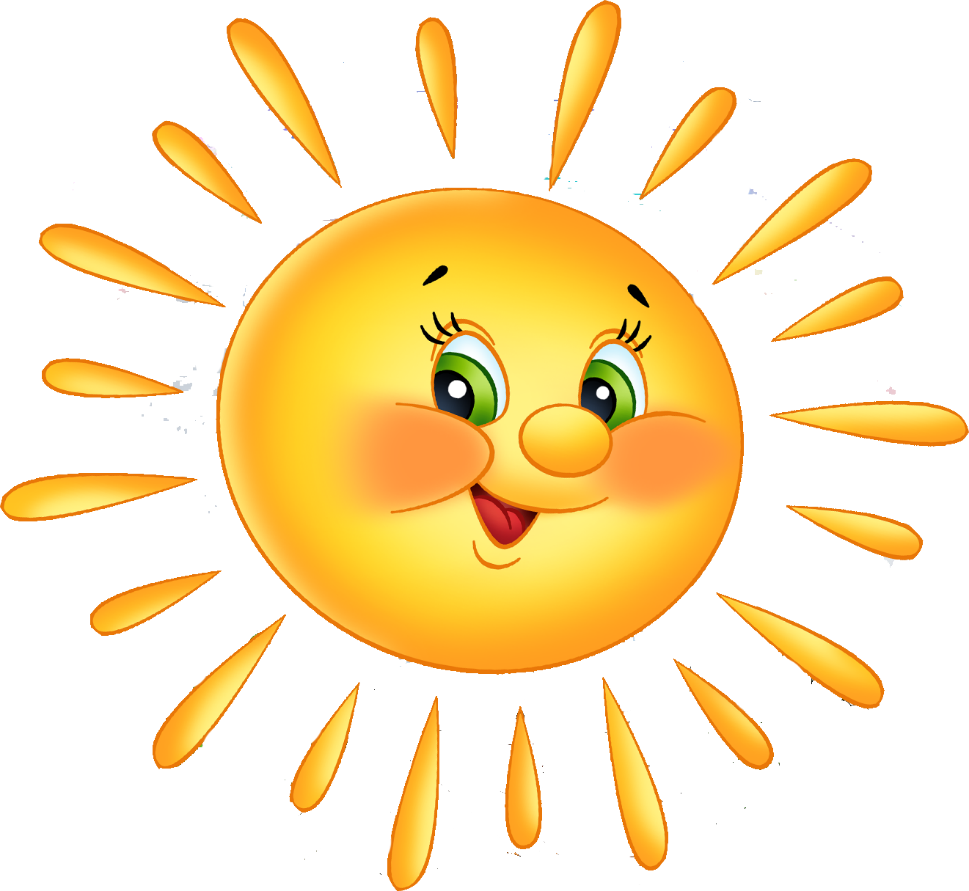 Солнышко, солнышко!
 Золотое донышко!
Гори, гори ясно, чтобы не погасло!
Побежал в лесу ручей,
Прилетело много грачей.
А сугробы тают, тают, 
А цветочки вырастают, вырастают!
Дидактическая игра «Подбери слово»
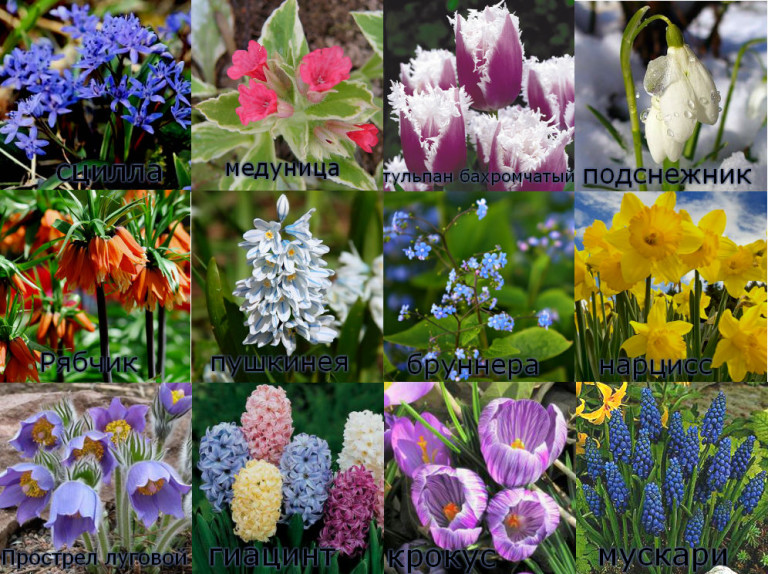 Желтый, как …..
Круглый, как …
Мягкий, как …
Белый, как …
Пушистый, как …
Хрупкий, как …

Вот какие 
удивительные
цветы!
Очень рады солнышку
Подвижная игра «Весенний венок»
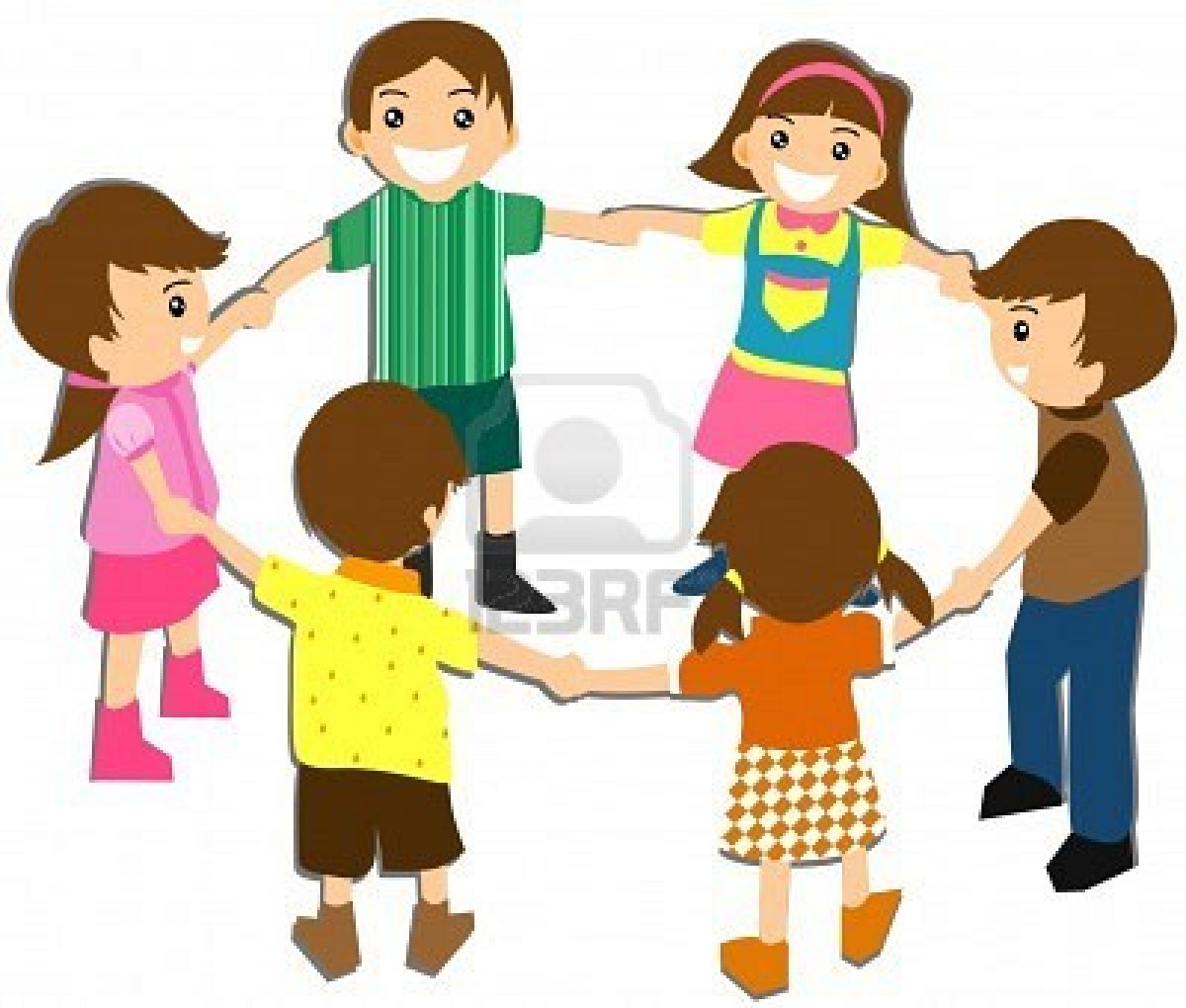 На лужайке поутру                    Мы затеяли игру.Я - подснежник, я - вьюнок.Становитесь в наш венок.Раз, два, три, четыре-                         Раздвигайте круг по шире.Солнышко весной взошло высоко,
Лучи раскинув широко,
Гладит ласково листочки и цветы,
Золотит нам щечки и носы.
Мы захлопаем в ладоши 
Очень рады солнышку!
Нельзя рвать первоцветы! В природе их осталось очень мало, когда сорвешь цветок, он семян уже не даст, новые цветы  не вырастут!
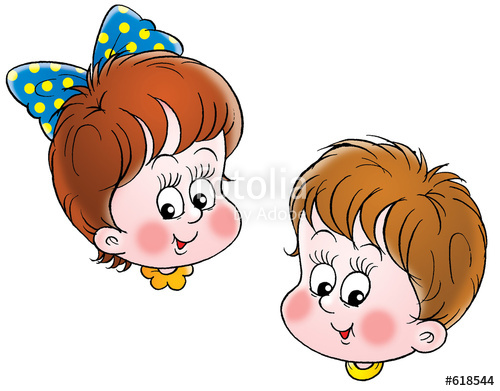 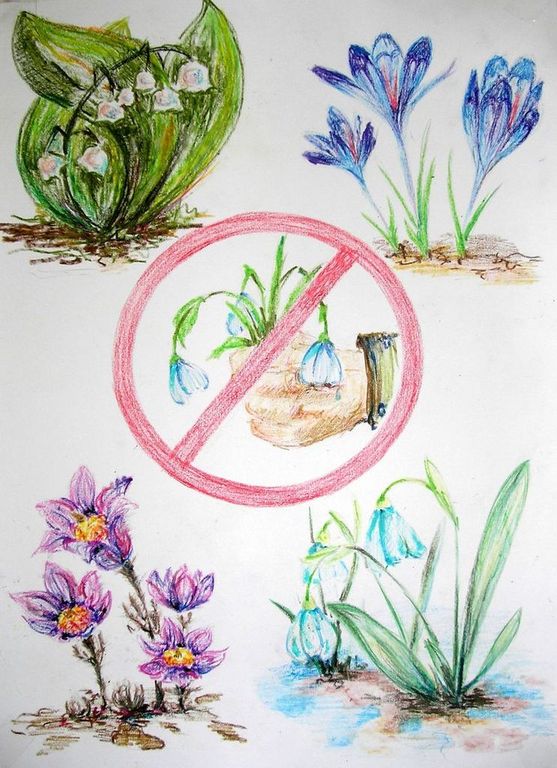 Можно: 
         Смотреть, 
                нюхать и 
                любоваться!
Первоцветы занесены в Красную книгу
В России подснежниками называют любые ранние весенние цветы. Они могут быть голубыми, желтыми, белыми. Трепетные медуница и вереница, мохнатые хохлатки, пролески и перелеска... Все эти и еще многие другие растения в народе любовно называют подснежниками. Иногда думается, что выросли они и зацвели ранней весной специально, чтобы украсить, еще не очень приветливые леса и доставить радость людям. И тем обиднее, что люди не ценят этого. Первоцветы не стоят в воде - они моментально вянут. А главное - ведь люди губят красоту!
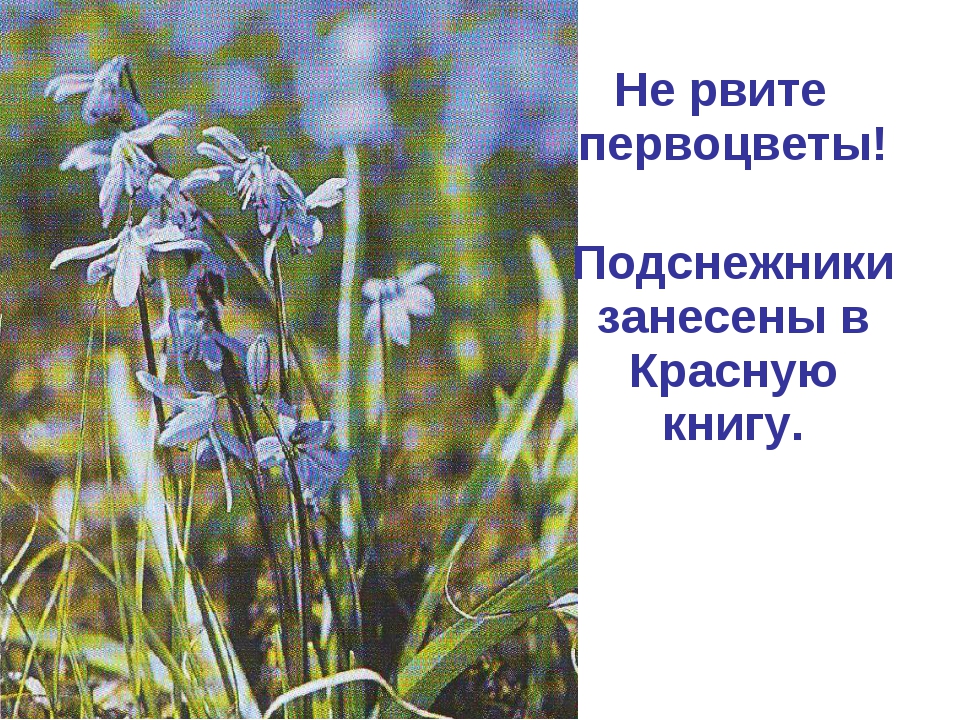 Первоцветы – самые замечательные, самые красивые цветы. Поэты пишут о них стихи, художники рисуют картины, фотографы делают изумительные снимки, композиторы сочиняют волшебную музыку.
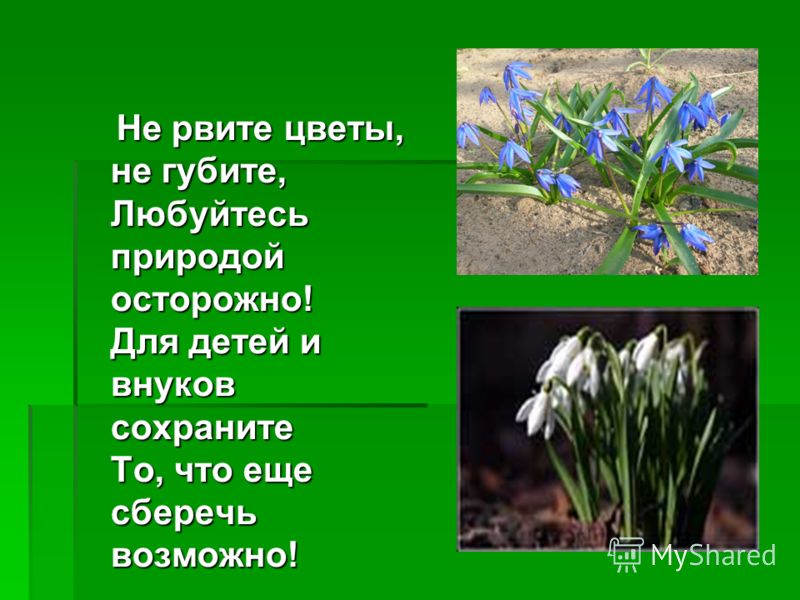 Но мы с вами - Друзья 
Природы и никогда
Мы не будем рвать цветы
- Это капли красоты!
Пусть они растут, цветут,
Радость нам они несут!
Я слышу цветов голоса.Они шепчут: не рви нас, не надо!Наши гибкие стебли не мни!Мы для глаз и для сердца -  отрада,Украшенье родимой земли.
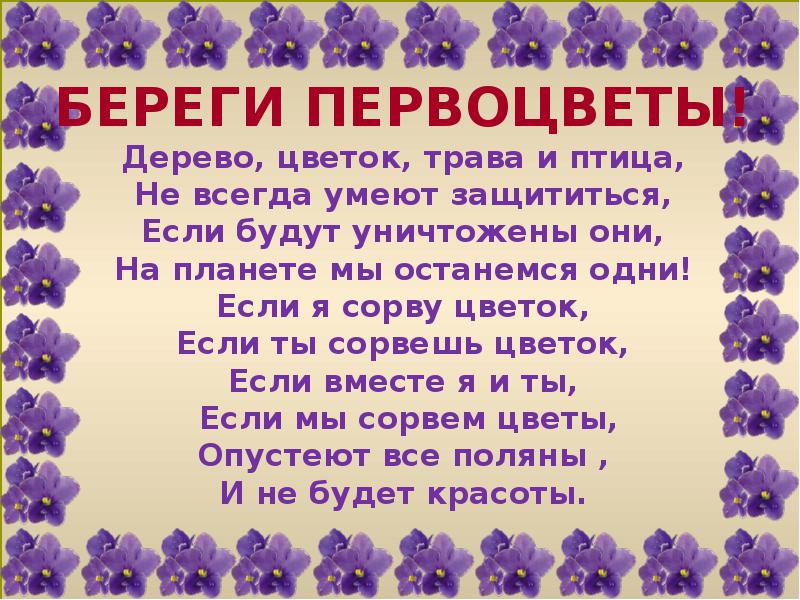 Цветок на лугу
Я сорвал на бегу.
Сорвал, а зачем –
Объяснить не могу.
В стакане
Он день простоял
И завял,
А сколько бы он
На лугу простоял. 
 
Если ты сорвёшь цветок
Если все: И я, и ты,
Если мы сорвём цветы,
То окажутся пусты
И деревья, и цветы
И не будет красоты.
Не рвите цветы! Не рвите! Пусть будет нарядной Земля!
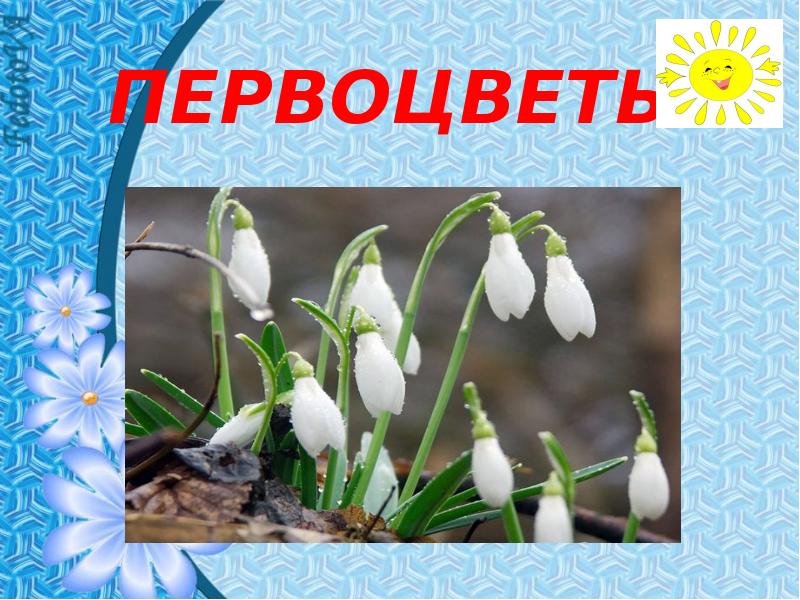 Не  губите первоцветы, весны первые приметы!
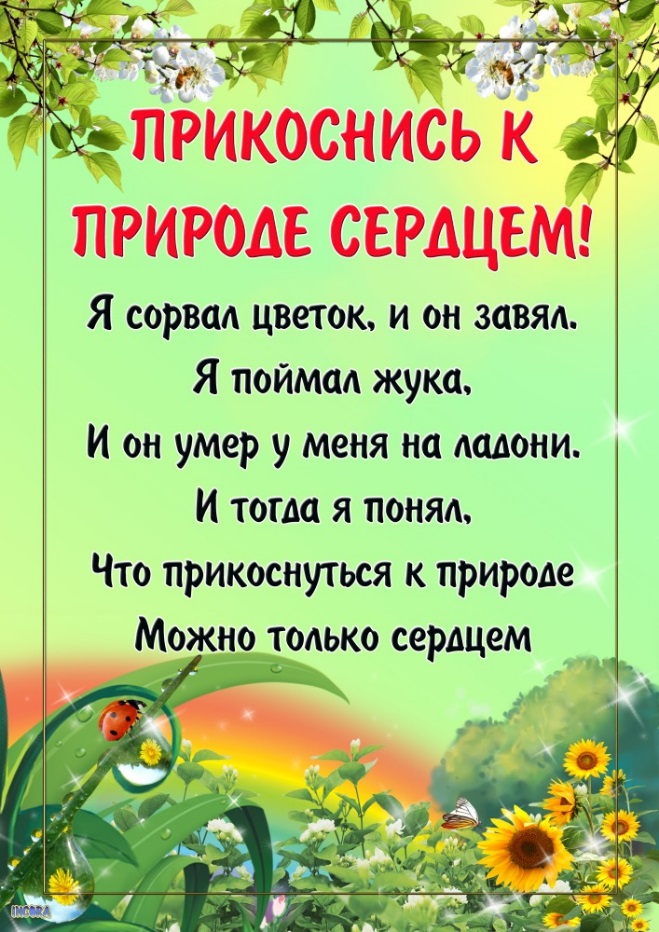 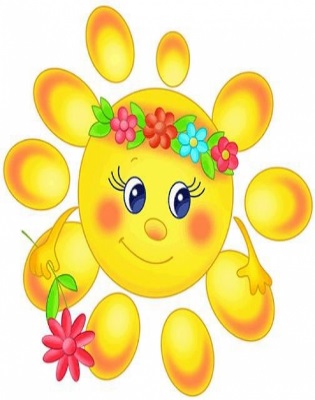 Берегите первоцветы!